Exponentiation
Given a and n, compute an.
a × a × ⋯ × a     n times
n-1 multiplications
a16  = ((((a2)2)2)2    only 4 multiplications
a11  = (((a2)2)2 × a2 × a  only 5 multiplications
Repeated squaring technique
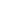 Repeated Squaring
Number of multiplications

T(n) ≤ T(n/2)  + 2

T(n) ≤ 2 log n
Exp(a, n) : 
If n is even 
return ( Exp(a, n/2) )2
If n is odd 
return ( Exp(a, (n-1)/2) )2 × a 
If n is 1 
return a
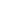 Another implementation
Exp(a, n) : 
If n is even 
return ( Exp(a2, n/2) )
If n is odd 
return ( Exp(a2, (n-1)/2) ) × a 
If n is 1 
return a
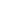 Iterative implementation
Input: a, n
Initialize a_power_n ← 1;      // this will be an at the end a_two_power ← a;          // this will be a2^i after i iterations
while (n > 0)
If (n is odd) then a_power_n ← a_two_power × a_power_n; 
a_two_power ← a_two_power × a_two_power;
n ← n/2   //integer part after division by 2 //or right-shift by 1 bit
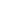 Repeated squaring
Does it give the minimum number of multiplications?
What about a15 ?
can be done in 5 multiplications
Given n, what the minimum number of multiplications required for an ? No easy answer.
Can apply repeated squaring for other operations like Matrix powering.
Apparently proposed by Pingala (200 BC ?).
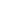 Fibonacci numbers
F(n) = F(n-1) + F(n-2)
Used by Pingala to count the number of patterns of short and long vowels.
Here again we are repeating the same operation n times.
Can repeated squaring be used?
Can we compute F(n) in O(log n) arithmetic operations?
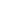 Fibonacci numbers
F(n) = F(n-1) + F(n-2)
if n is even 
F(n) = F(n/2) F(n/2-1) + F(n/2+1)F(n/2)         = F(n/2) (2F(n/2+1) - F(n/2))
F(n+1) = F(n/2) F(n/2) + F(n/2+1)F(n/2+1)
similarly, if n is odd
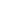 Fibonacci numbers
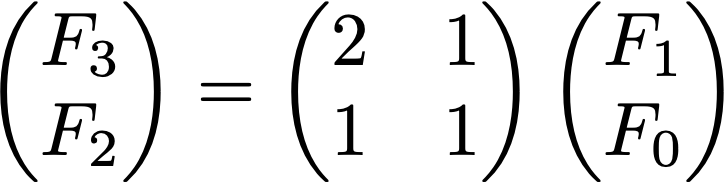 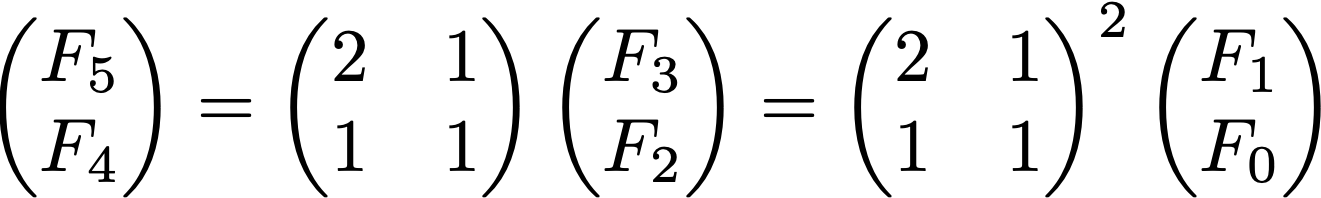 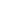 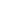 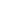 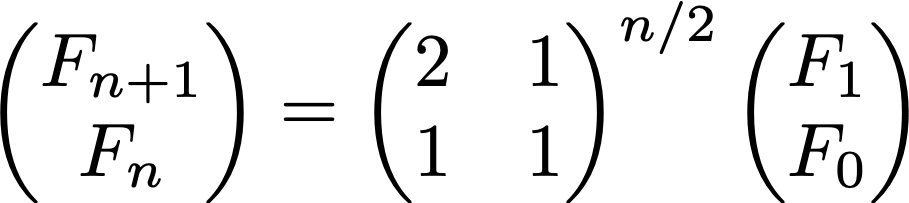 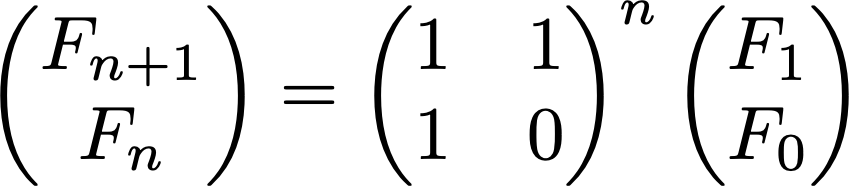 Integer Multiplication
Addition: Adding two n bit numbers                    School method O(n) time
O(n) time is necessary to write the output.
Multiplication: multiplying two n bit numbers                          School method O(n2) time
is O(n2) time is necessary?
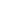 Integer Multiplication
Kolmogorov (1960) conjectured that O(n2) time is necessary.
In a week, Karatsuba found O(n1.59) time algorithm.
Karatsuba quoted in Jeff Erickson’s Algorithms
“After the seminar I told Kolmogorov about the new algorithm and about the disproof of the n2 conjecture. Kolmogorov was very agitated because this contradicted his very plausible conjecture. At the next meeting of the seminar, Kolmogorov himself told the participants about my method, and at that point the seminar was terminated. ”
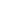 Special case: Integer Squaring
If we have a squaring algorithm, does it directly give us a multiplication algorithm?
Input: n bit integer a
Break it into two chunks n-1 bits and 1 bit 
a = ε + 2 b
a2 = ε2 + 2 b ε + b2
T(n) = T(n-1) + O(n) = O(n2)
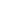 Squaring: divide and conquer
Input: n bit integer a
Break it into two chunks: n/2 bits and n/2 bits
a = b + c 2n/2 .
a2 = b2  + 2 b c 2n/2 + c2 2n
Need to compute the multiplication bc recursively.
How to compute bc with the square function?
2 bc = (b+c)2  - b2 - c2
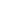 Squaring: divide and conquer
Input: n bit integer a
Break it into two chunks: n/2 bits and n/2 bits
a2 = b2  + ( b2 + c2 - (b-c)2 ) 2n/2 + c2 2n
Squaring an n bit number reduced to
squaring three n/2 bit numbers
and few additions and left shifts O(n)
T(n) = 3 T(n/2) + O(n)
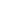 Running time analysis
T(n) = 3 T(n/2) + O(n)
T(n) ≤ c n + 3 T(n/2) for some constant c
T(n) ≤ c n + 3cn/2 + 32 T(n/22)
T(n) ≤ c n + 3cn/2 + 32 cn/22 + 33 T(n/23)
T(n) ≤ c n + 3cn/2 + 32 cn/22 + ⋯ + 3k-1 cn/2k-1  + 3k T(n/2k)
Assuming n = 2k and T(1) = 1 
T(n) ≤ c n (1 + 3/2 + 32/22 + ⋯ + 3k-1/2k-1) + 3k
T(n) ≤ 2 c n (3k/2k  - 1) + 3k ≤  (2c+1) 3k  = O(3k) = O(3log n ) = O(nlog 3 )
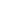 Karatsuba’s multiplication
Input: n bit integers a and b
Break integers into two chunks: n/2 bits and n/2 bits
a = a0 + a1 2n/2 .
b = b0 + b1 2n/2 .
ab  = a0 b0  + (a0 b1 + a1 b0) 2n/2 + a1 b1 2n
Want to compute the three terms a0 b0,    (a0 b1 + a1 b0),    a1 b1 with only three multiplications and a few additions
T(n) = 3 T(n/2) + O(n)
T(n) = O(nlog 3 ) = O(n1.585 )
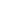 Toom-Cook multiplication
Break it into three chunks: n/3 bits each
a = a0 + a1 2n/3 + a2 22n/3
b = b0 + b1 2n/3 + b2 22n/3
ab  = a0 b0  + (a0 b1 + a1 b0) 2n/3 + (a0 b2 + a1 b1 + a2 b0) 22n/3                          + (a1 b2 + a2 b1) 23n/3  + a2 b2 24n/3
In how many multiplications of n/3 bit numbers,  can you find these five terms?
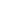 Toom-Cook multiplication
ab  = a0 b0  + (a0 b1 + a1 b0) 2n/3 + (a0 b2 + a1 b1 + a2 b0) 22n/3                          + (a1 b2 + a2 b1) 23n/3  + a2 b2 24n/3
In how many multiplications of n/3 bit numbers,  can you find these five terms?
If six multiplications
T(n) = 6 T(n/3) + O(n) ⟹  T(n) = O(n(log 6)/(log 3) ) = O(n1.63 )
If five multiplications
T(n) = 5 T(n/3) + O(n) ⟹  T(n) = O(n(log 5)/(log 3) ) = O(n1.46 )
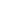 Toom-Cook multiplication
Homework: find these five terms using five multiplications and a few additions
a0 b0  
a0 b1 + a1 b0
a0 b2 + a1 b1 + a2 b0
a1 b2 + a2 b1
a2 b2
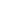 Toom-Cook multiplication
Homework: find these five terms using five square operations and a few additions
P2
PQ 
2PR + Q2
QR
R2
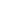 Integer multiplication history
Karatsuba: break integers into two parts: O(n1.585 )
Toom-Cook: break integers into three parts: O(n1.46 )
What if break into more parts?
can get better and better time complexity by increasing the number of parts
for k parts, we will get O(k2nlog (2k-1) / log k)  
we can get O(n1+ε) for any constant ε > 0
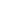 Integer multiplication history
for k parts, we will get O(k2nlog (2k-1) / log k)  
we can get O(n1+ε) for any constant ε > 0 
Exercise: how many parts to break into for O(n1.1)
Theoretically faster, but not necessarily faster in practice due to large constants.
For multiplying 64 bit integers, Karatsuba may not be faster than school method. A combination of the two may be faster.
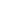 Integer multiplication history
[1960] Karatsuba O(n1.585 )
[1963, 1966] Toom-Cook: O(n1.46 )
[1981] Donald Knuth: O(n 2√(2 log n) log n)
[1971] Schönhage–Strassen: O(n log n loglog n)
[2007, 2008] Fürer, De-Kurur-Saha-Saptharishi: O(n log n 2log* n)
[2019] Harvey-van der Hoeven: O(n log n)
Conjecture: O(n log n) can not be improved
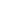 Matrix multiplication
Input: n × n matrices A and B
Break matrices into four parts: n/2 × n/2 each
Want to compute the four matrices with only seven multiplications and a few additions
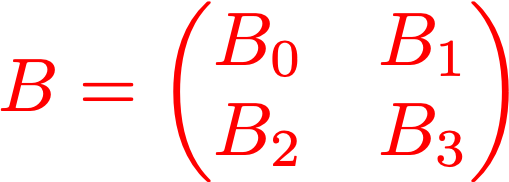 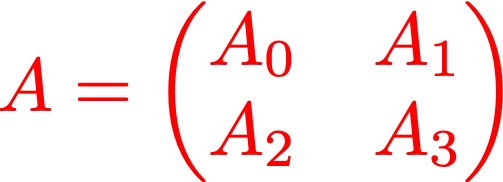 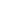 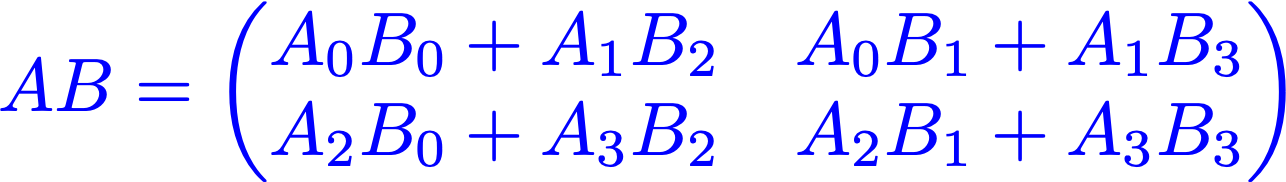 Polynomial multiplication
Input: degree d polynomials P and Q
P(x) =  p0 + p1 x + p2 x2  + ⋯ + pd xd.
Q(x) =  q0 + q1 x + q2 x2  + ⋯ + qd xd.
P(x) Q(x) =  p0 + (p0q1+p1q0)x + ⋯ + pdqd x2d.
Assume integer multiplication in unit time.
School multiplication O(d2) time.
Can we do better?
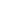 Next week
Quiz: Wednesday, Jan 31, 8:30 AM, open notes
Polynomial multiplication, Fast Fourier transform 
Puzzle: secret sharing
Share secret among n partiesIf any k of them come together, the secret can be reconstructed.
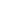 Polynomial multiplication
A(x) = a0 + a1 x + a2 x2 + ⋯ + ad-1 xd-1
B(x) = b0 + b1 x + b2 x2 + ⋯ + bd-1 xd-1
A(x)B(x)  = a0 b0  + (a0 b1 + a1 b0) x + (a0 b2 + a1 b1 + a2 b0) x2   + ⋯ +  ad-1 bd-1 x2d-2
A(x)B(x) =
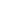 Polynomial multiplication
A(x)B(x)  = a0 b0  + (a0 b1 + a1 b0) x + (a0 b2 + a1 b1 + a2 b0) x2   + ⋯ +  ad-1 bd-1 x2d-2
Assuming unit cost arithmetic operations, what is the time complexity?
Naive algorithm O(d2) 
Can we use Karatsuba’s idea for polynomial multiplication?
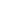 Convolution
a = (a0, a1, a2 , …, am-1) ∈ Rm
b = (b0, b1, b2 , …, bn-1) ∈ Rn
a ∗ b = (a0 b0 , (a0b1 + a1b0) , (a0b2 + a1b1 + a2b0) ,      …,   …,  am-1bn-1 ) ∈ Rm+n-1
Dot product with a sliding window
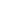 Applications of Convolution
Signal processing
Smoothening of noisy data
Covid cases per day: take seven day averages
Image processing: 2D convolution (bivariate polynomial multiplication)
Convolutional neural networks
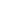 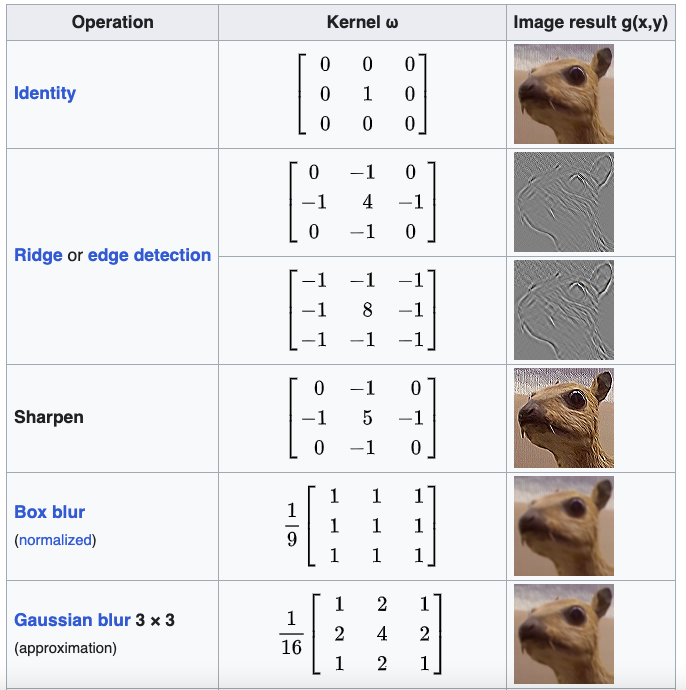 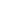 Source: https://en.wikipedia.org/wiki/Kernel_(image_processing)
Applications of Convolution
Probability distribution of a sum of two random variables
Dice with Outcome        1      2      3      4      5      6 Probability   0.2   0.3   0.1   0.1   0.2   0.1
Sum of two such diceOutcome        1      2      3      4      5      6      7   . . .   Probability     0   0.04  0.12 ….
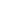 Polynomial multiplication/ Convolution
Can we get faster than the naive O(d2) algorithm?
Different representations of a polynomial
coefficients
roots
evaluations
Claim: given d evaluations, there is a unique degree d-1 polynomial satisfying those evaluations.
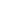 Unique polynomial with d evaluations
Claim: given d evaluations, there is a unique degree d-1 polynomial satisfying those evaluations. 
Proof: 
Suppose there are two different degree d-1 polynomials P(x) and Q(x) which have the same d evaluations.
Define R(x) = P(x) - Q(x).
Then R(x) is zero at these d points
But, a degree d-1 polynomial cannot have d roots. Contradiction.
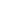 Roots of a polynomial
Claim:  A (nonzero) degree d-1 polynomial can have at most d-1  roots
Proof: We prove it by induction. 
Base case: degree 1 polynomial has exactly one root. 
Induction hypothesis: a degree d-2 polynomial has at most d-2 roots
Induction step: Let P(x) be a polynomial of degree d-1. 
Let α be a root of P(x). Then x-α divides P(x). 
Let P(x) = (x-α) Q(x). If P(β) = 0 for some β ≠ α, then Q(β) = 0.
Hence, all other roots of P(x) are also roots of Q(x). 
By induction hypothesis, Q(x) has at most d-2 roots.
Hence, P(x) has at most d-2+1 = d-1 roots.
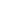 Polynomial representations
Computations with different representations
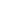 But, can we convert between different representations?
Polynomial Representations
Given d coefficients, how much time needed to compute evaluations of the polynomial at d points?
Naively, each evaluation will need O(d) multiplications and additions
Overall time O(d2)
Can evaluation at one point help with evaluating at another point?
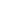 Coefficients to evaluations
A(x) = a0 + a1 x + a2 x2 + ⋯ + ad-1 xd-1
A(1) = a0 + a1  + a2 + ⋯ + ad-1 
A(-1) = a0 - a1  + a2  - ⋯ - ad-1 
Total additions = 2d-2
First computeeven-sum = a0 + a2  + a4 + ⋯ + ad-2    odd-sum =  a1 + a3  + a5 + ⋯ + ad-1
A(1) = even-sum + odd-sum
A(-1) = even-sum - odd-sum
Total additions = d
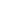 Coefficients to evaluations
Similar trick with A(α) and A(-α)
A(x) = a0 + a1 x + a2 x2 + ⋯ + ad-1 xd-1
Aeven(x) = a0 + a2 x + a4 x2 + ⋯ + ad-2 xd/2-1
Aodd(x) = a1 + a3 x + a5 x2 + ⋯ + ad-1 xd/2-1
A(α) = Aeven(α2) + α ⋅ Aodd(α2)
A(-α) = Aeven(α2) - α ⋅ Aodd(α2)
 Two evaluations of degree d-1 polynomial→ Two evaluations degree d/2-1 polynomials
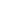 Coefficients to evaluations
A(α) = Aeven(α2) + α ⋅ Aodd(α2)
A(-α) = Aeven(α2) - α ⋅ Aodd(α2)
Evaluations of A(x) at α, -α, β, -β, γ, -γ, ….  
→ Evaluations of Aeven(x) and Aodd(x) atα2, β2, γ2, ….  
Total work reduced by half
Can we further apply this trick? 
We will need α2  = - β2 ?
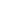 Roots of unity
Evaluations of A(x) at 1, -1, i, -i 
→ Evaluations of Aeven(x) and Aodd(x) at1,  i2 = -1
→ Evaluations of Aeven-even(x) , Aeven-odd(x) , Aodd-even(x) , Aodd-odd(x) at1 
To generalize assume d = 2t
We will start with d-th  roots of unity.
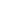 Roots of unity
a + i b  = r e iθ  
r = ⎷(a2 + b2) is the absolute value
θ = tan-1(b/a) is the angle with real axis
e i π = -1
Primitive d-th root of unity = ω = e2π i / d
All  d-th roots of unity = 1, ω, ω2, ω3,…., ωd-1
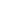 Properties of roots of unity
Primitive d-th root of unity = ω = e2π i / d
ωd/2  = e2π i / 2 = -1
All  d-th roots of unity = 1, ω, ω2, ω3,…., ωd-1
All  (d/2)-th roots of unity = 1, ω2, ω4, ω6,…., ω2d-2
1 + ω + ω2 + ω3 + ⋯+ ωd-1 = 0 
1 + ωj + ω2j + ω3j + ⋯+ ω(d-1)j = 0 for  0 < j < d
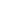 Discrete Fourier Transform
Evaluate a degree d-1 polynomial at d-th roots of unity
Evaluations of A(x) at 1, ω, ω2, ω3,…., ωd-1  (d-th roots)
Given a0 , a1 , a2 , ⋯ , ad-1 
Output  a0 + a1 1 + a2 12 + ⋯ + ad-1 1d-1a0 + a1 ω + a2 ω2 + ⋯ + ad-1 ωd-1a0 + a1 ω2 + a2 ω4 + ⋯ + ad-1 ω2d-2a0 + a1 ωd-1 + a2 ω2d-2 + ⋯ + ad-1 ω2d-1
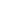 Fourier Transform
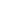 Fast Fourier Transform
Evaluations of A(x) at 1, ω, ω2, ω3,…., ωd-1 
Assume d is a power of 2 
Aeven(x) = a0 + a2 x + a4 x2 + ⋯ + ad-2 xd/2-1
Aodd(x) = a1 + a3 x + a5 x2 + ⋯ + ad-1 xd/2-1
-1  = ωd/2 
 - ω  = ω1+d/2…….
- ωd/2-1  = ωd/2+d/2-1    = ωd-1
Squares of the d-th roots : 1, ω2, ω4,…., ω2(d/2-1)  (d/2-th roots)
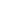 A(α) = Aeven(α2) + α ⋅ Aodd(α2)
A(-α) = Aeven(α2) - α ⋅ Aodd(α2)
Fast Fourier Transform
Cooley-Tukey 1965
Evaluations of A(x) at 1, ω, ω2, ω3,…., ωd-1  (d-th roots)
 Recursively evaluate Aeven(x) and Aodd(x) at 1, ω2, ω4, ω6,…., ωd-2   (d/2-th roots)
For 0 ≤ k ≤ d/2-1
A(ωk) = Aeven(ω2k) + ωk ⋅ Aodd(ω2k)
A(ωk+d/2) = Aeven(ω2k) - ωk ⋅ Aodd(ω2k)
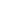 Fast Fourier Transform
Let T(d) be the time to evaluate a degree d-1 polynomial at d-th roots of unity.
For 0 ≤ k ≤ d/2-1
A(ωk) = Aeven(ω2k) + ωk ⋅ Aodd(ω2k)
A(ωk+d/2) = Aeven(ω2k) - ωk ⋅ Aodd(ω2k)
T(d) = 2 T(d/2) + O(d)
T(d) = O(d log d)
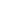 Polynomial multiplicaiton/convolution
Coefficients  → Evaluations (FFT) 
O(d log d)
Pointwise multiply evaluations of the two polynomials 
O(d)
Evaluations  → Coefficients (inverse FFT) 
Inverse FFT is just FFT with ω replaced by ω-1 
O(d log d)
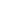 Inverse FFT
Inverse FFT is just FFT with ω replaced by ω-1 = ωd-1
e0  = a0 + a1 1 + a2 12 + ⋯ + ad-1 1d-1e1 = a0 + a1 ω + a2 ω2 + ⋯ + ad-1 ωd-1……ed-1  = a0 + a1 ωd-1 + a2 ω2d-2 + ⋯ + ad-1 ω2d-1
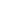 da0   = e0 + e1 1 + e2 12 + ⋯ + ed-1 1d-1da1  = e0 + e1 ω-1 + e2 ω-2 + ⋯ + ed-1 ω-d+1……dad-1 = e0 + e1 ω-d+1 + e2 ω-2d+2 + ⋯ + ed-1 ω-2d+1
FFT Implementation issues
Can we really do additions/multiplications with roots of unity in constant time? 
approximations: how many bits sufficient? 
Requires careful implementation.
modular arithmetic: work modulo a large enough prime, such that d-th roots of unity exist.
Is it fast in practice?
Iterative implementation, which is memory efficient
FFT convolution faster than direct convolution for d=128
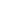 Fast integer multiplication
Split the integers into d parts each having t bits
a = a0 + a1 2t + a2 22t + ⋯ + ad-1 2(d-1)t
b = b0 + b1 2t + b2 22t + ⋯ + bd-1 2(d-1)t
Define
A(x) = a0 + a1 x + a2 x2 + ⋯ + ad-1 xd-1
B(x) = b0 + b1 x + b2 x2 + ⋯ + bd-1 xd-1
Multiply as polynomials (using FFT) and put x = 2t
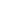